Условия формирования УУД на уроках родного языка и литературы
Учителя родного языка и литературы 
МБОУ СОШ№3 с УИОП Бугульминского МР Республики Татарстан
Хисамиева Р.А., Асылгараева Г.В.,
Карта урока
Интеллектуальная разминкаИнтеллектуаль разминка
Найди портрет Габдуллы Тукая
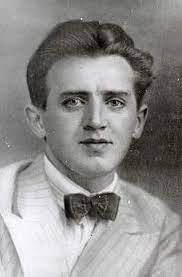 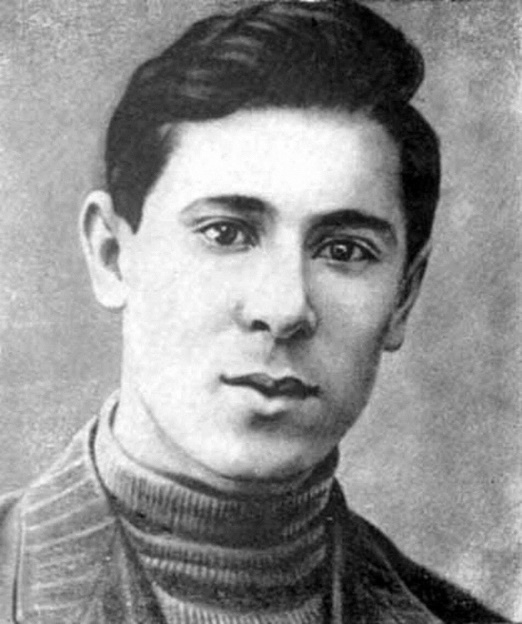 Ребусларны чиш
Найди лишнее слово
Какие герои из сказок вы видите?
Задачи «интеллектуальной разминки»:
активизация умственной деятельности обучаемых, «разогрев» их перед рассмотрением основных вопросов занятия;
повторение основных аспектов изучаемых вопросов семинарского (практического) занятия: понятий, определений и т.д.;
осуществление текущего контроля знаний обучаемых;
выявление наиболее сложных и плохо усвоенных обучаемыми вопросов темы;
проверка уровня усвоения лекционного материала;
развитие организаторских и дидактических навыков (когда разминку проводят обучаемые).
Что лишнее?
Что лишнее?
ПРӘАШАМЛЫКЛАРӘЛҢИП
ПРӘАШАМЛЫКЛАРӘЛҢИП
Карта урока/Дәрес картасы
Прием классификацииКлассификацияләү алымы
Бәрәңге, кыяр, алма, чия, яшел, тәмле, йомшак, чөгендер, сөт, ит, сата, ипи, баллы
Карта урока/Дәрес картасы
Продолжи диалог
Сиңа алма кирәкме?
- Юк, миңа алма кирәкми.
- Ә нәрсә кирәк?
- Миңа ...., ..., ... бир әле.
- Мә, сиңа ...., ..., ... .
- Рәхмәт.
Дополни текст
Базарда (2 класс)
Света әнисе белән базарга бара. Базарда бәрәңге, ..., ..., ..., ... күп. Бер апа ... помидор сата. Абый            сата.
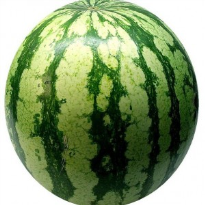 Дополни текст
Базарда (2 класс)
Света әнисе белән базарга бара. Базарда бәрәңге, кәбестә, суган, кыяр, чөгендер күп. Бер апа кызыл  помидор сата. Абый карбыз            сата.
Корзина фруктов
КРЕСТИКИ-НОЛИКИ
Карта урока
Билет на выход/ Чыгу билеты
Раньше я думал ____________________________
Теперь я думаю
____________________________
Научился
Интересно
Трудно
Возьму с собой
3-2-1
3 самых важных момента, которые я сегодня узнал
2 обучающие структуры, которые я буду использовать
1 комментарий или вопрос, которые у меня возникли во время занятия
Прием «Синквейн» прием НИТС
Н – научился   /  өйрәндем
И – интересно  / кызыклы
Т – трудно   / авыр
С – возьму с собой   /үзем белән алам
Карта урока
+ личностные результаты